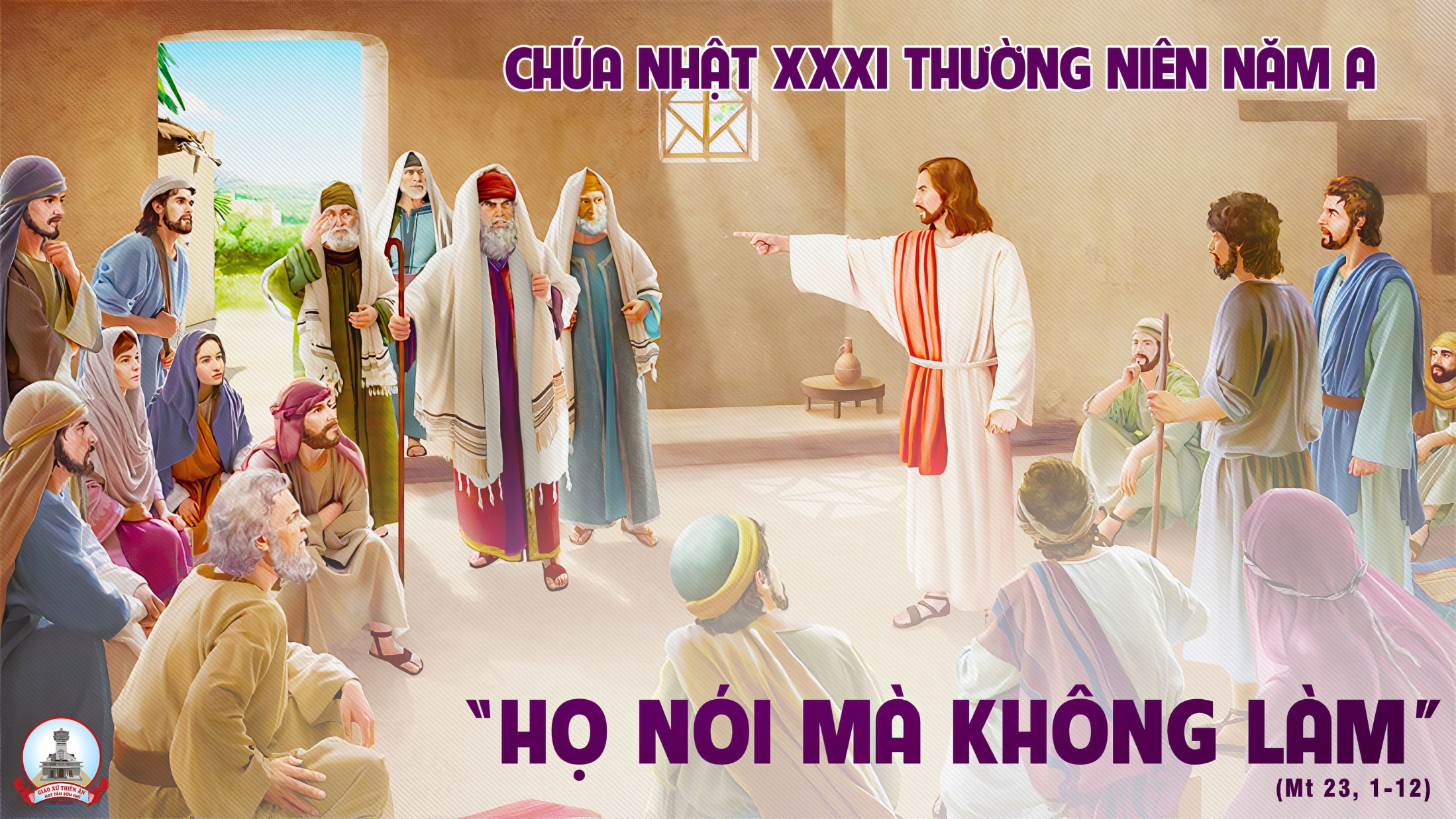 TẬP HÁT CỘNG ĐOÀN
Đk: Lạy Chúa, xin gìn giữ linh hồn con trong bình an của Ngài.
Tk1: Lòng con không dám tự hào, mắt này nguyện chẳng nhắm cao. Đường danh vọng con không đặt bước, việc phi thường nào dám mưu cầu.
Đk: Lạy Chúa, xin gìn giữ linh hồn con trong bình an của Ngài.
Alleluia - Alleluia:
Các con chỉ có một Cha là Cha trên trời, chỉ có một người lãnh đạo là Đức Ki-tô.
Alleluia …
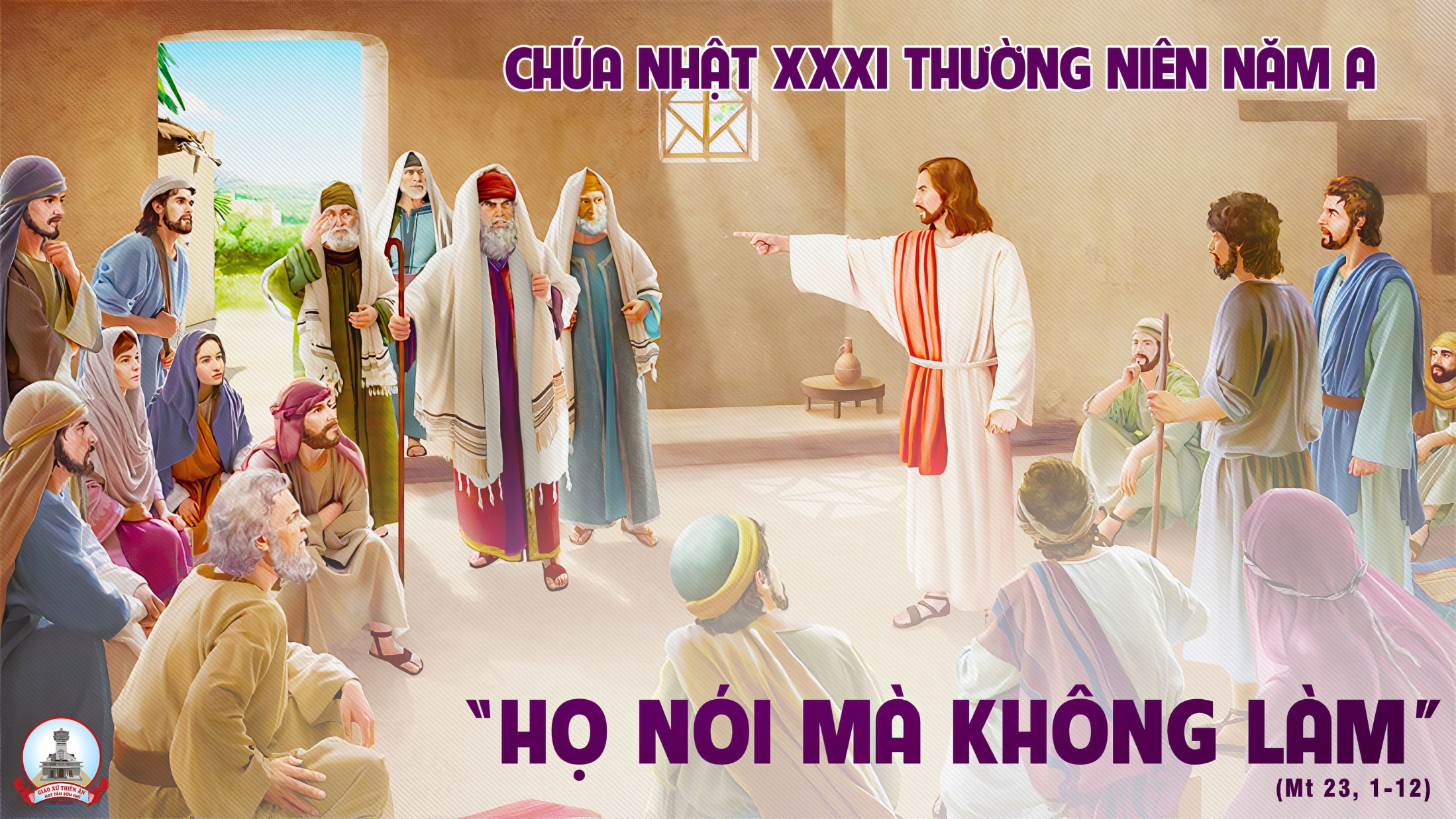 Ca Nhập LễCon Hân HoanLm. Nguyễn Duy
Đk: Con hân hoan vui sướng khi vào Đền Thánh Chúa Trời. Con say sưa ca hát chúc khen tình Chúa muôn đời.
Tk: Lang thang trên dòng đời nhiều khi con lạc lối. Những ước mơ lâu rồi về bên Chúa nghỉ ngơi.
Đk: Con hân hoan vui sướng khi vào Đền Thánh Chúa Trời. Con say sưa ca hát chúc khen tình Chúa muôn đời.
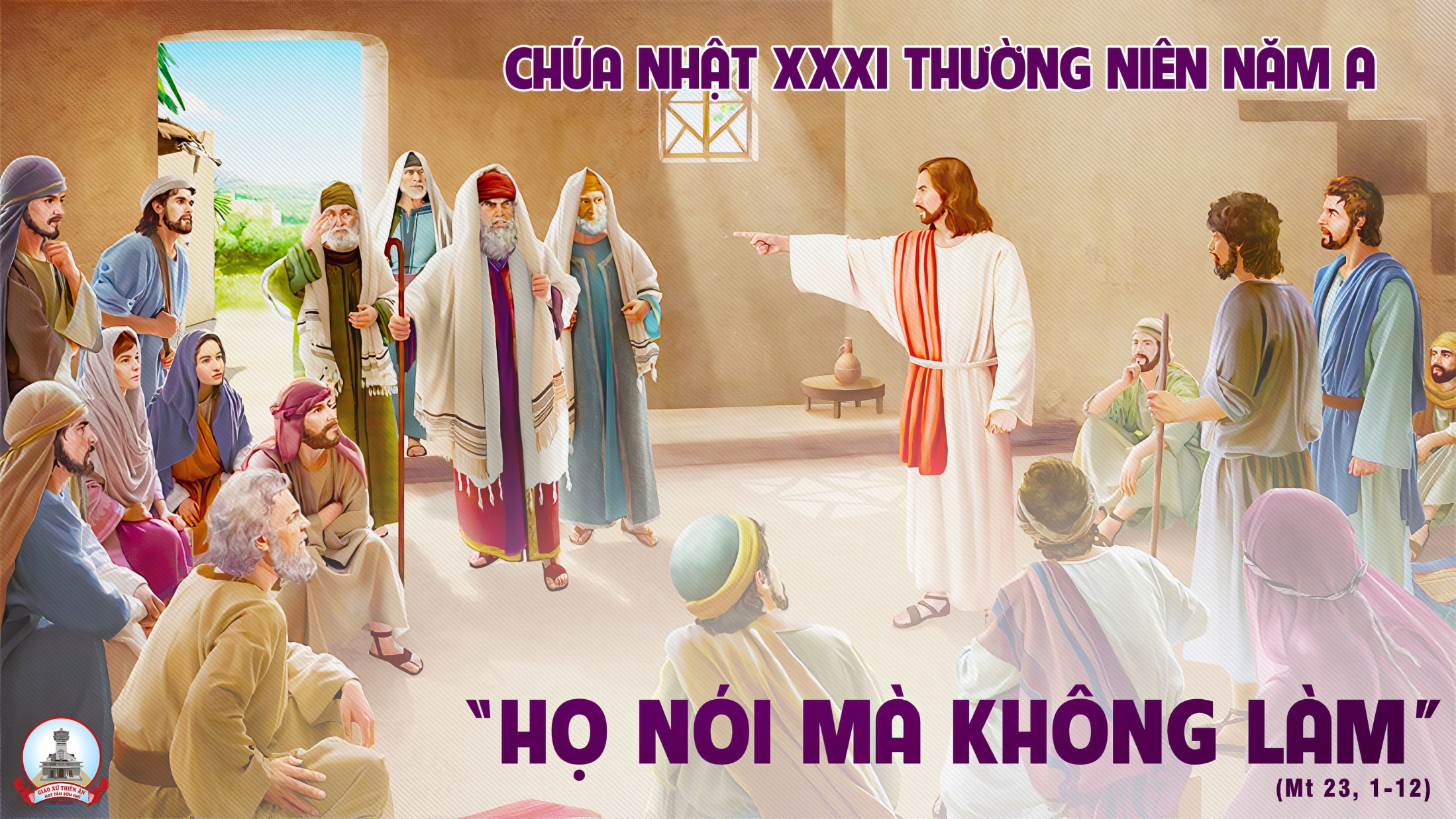 KINH VINH DANH
Chủ tế: Vinh danh Thiên Chúa trên các tầng trời.A+B: Và bình an dưới thế cho người thiện tâm.
A: Chúng con ca ngợi Chúa.
B: Chúng con chúc tụng Chúa. A: Chúng con thờ lạy Chúa. 
B: Chúng con tôn vinh Chúa.
A: Chúng con cảm tạ Chúa vì vinh quang cao cả Chúa.
B: Lạy Chúa là Thiên Chúa, là Vua trên trời, là Chúa Cha toàn năng.
A: Lạy con một Thiên Chúa,            Chúa Giêsu Kitô.
B: Lạy Chúa là Thiên Chúa, là Chiên Thiên Chúa là Con Đức Chúa Cha.
A: Chúa xóa tội trần gian, xin thương xót chúng con.
B: Chúa xóa tội trần gian, xin nhậm lời chúng con cầu khẩn.
A: Chúa ngự bên hữu Đức Chúa Cha, xin thương xót chúng con.
B: Vì lạy Chúa Giêsu Kitô, chỉ có Chúa là Đấng Thánh.
Chỉ có Chúa là Chúa, chỉ có Chúa là đấng tối cao.
A+B: Cùng Đức Chúa Thánh Thần trong vinh quang Đức Chúa Cha. 
Amen.
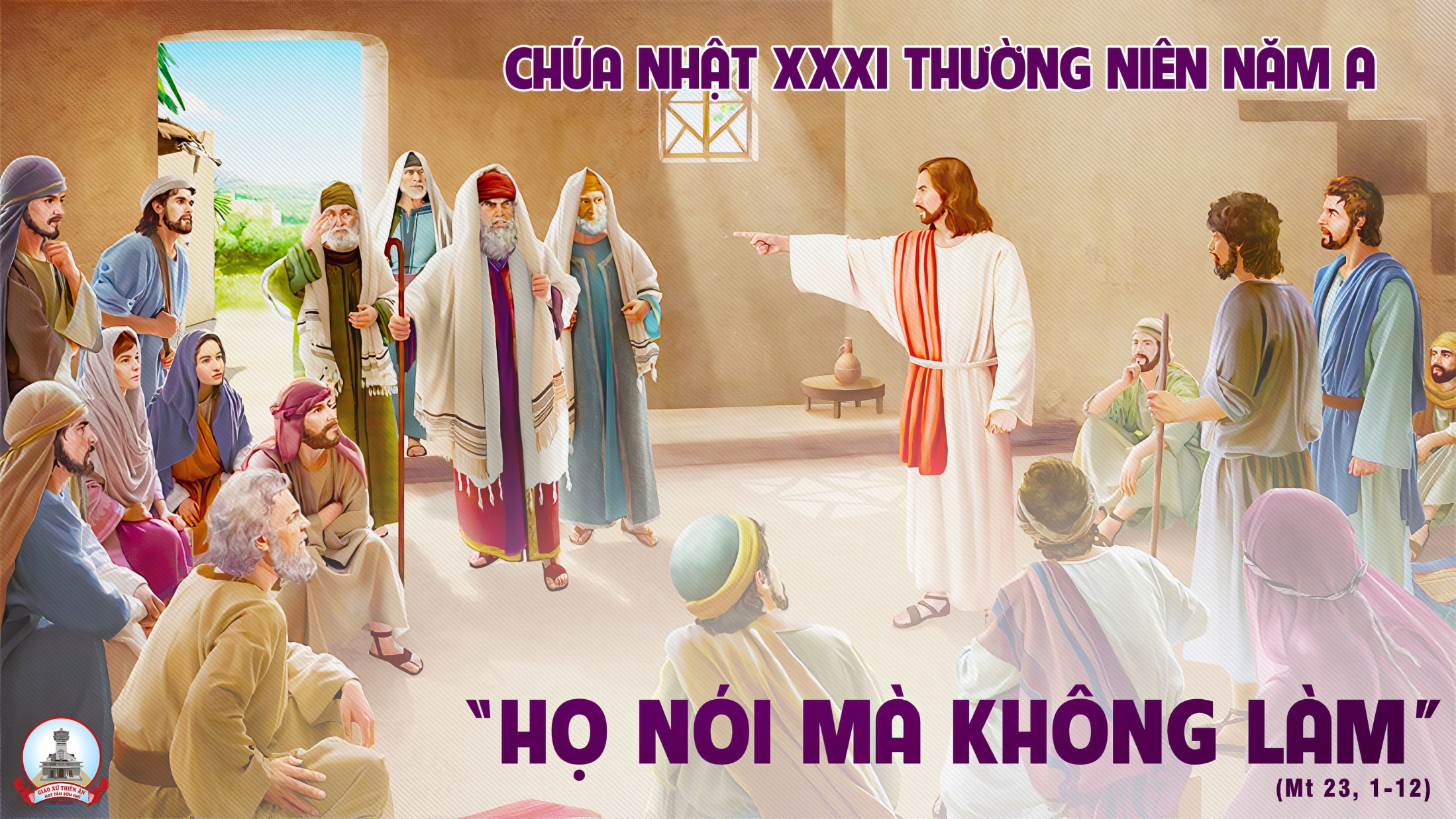 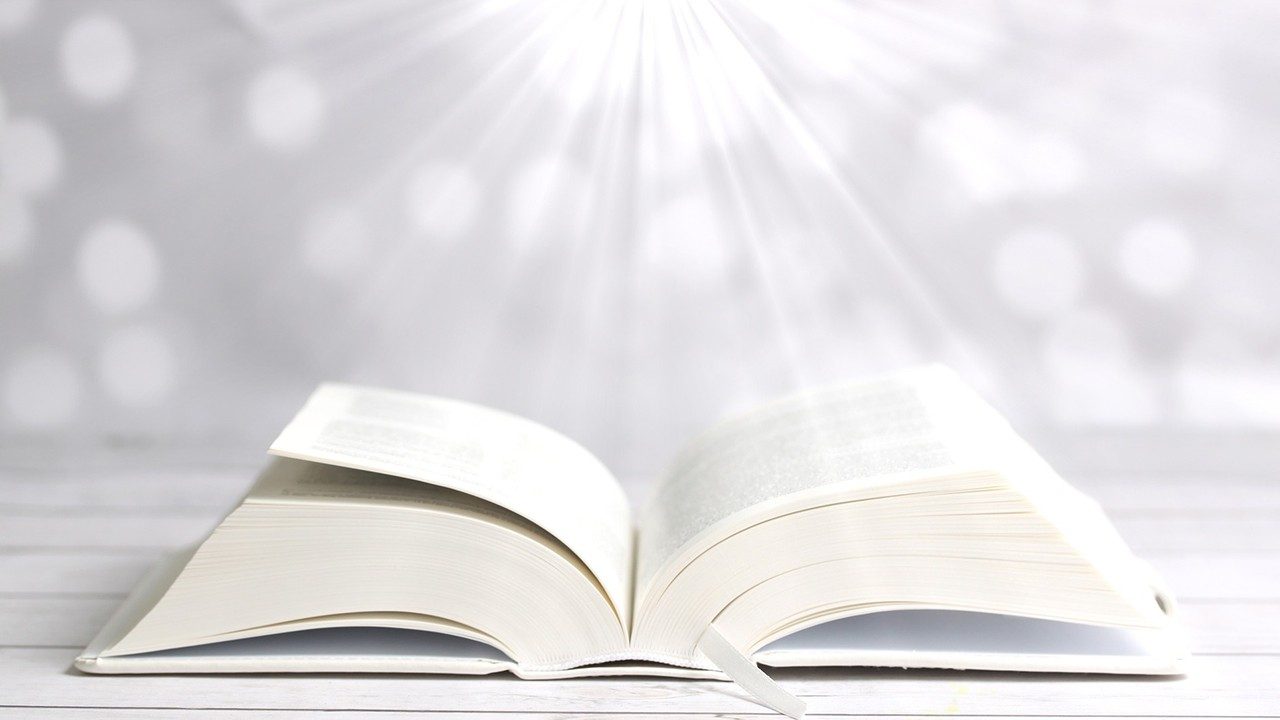 Bài đọc 1
   Các ngươi đã đi trệch đường và làm cho nhiều người lảo đảo.
   Bài trích sách ngôn sứ Ma-la-khi.
Thánh Vịnh 130Chúa Nhật XXXI Thường NiênNăm AKim Long03 Câu
Đk: Lạy Chúa, xin gìn giữ linh hồn con trong bình an của Ngài.
Tk1: Lòng con không dám tự hào, mắt này nguyện chẳng nhắm cao. Đường danh vọng con không đặt bước, việc phi thường nào dám mưu cầu.
Đk: Lạy Chúa, xin gìn giữ linh hồn con trong bình an của Ngài.
Tk2: Hồn con, con giữ thinh lặng, chẳng hề một khi xốn xang. Như bé ngủ trong tay hiền mẫu, hồn con rày lặng lẽ an vui.
Đk: Lạy Chúa, xin gìn giữ linh hồn con trong bình an của Ngài.
Tk3: Giờ đây cho đến muôn đời, vững lòng, nào hỡi Ích-diên, mà trông cậy kiên trung vào Chúa, vì chỉ Ngài là Chúa ta thờ.
Đk: Lạy Chúa, xin gìn giữ linh hồn con trong bình an của Ngài.
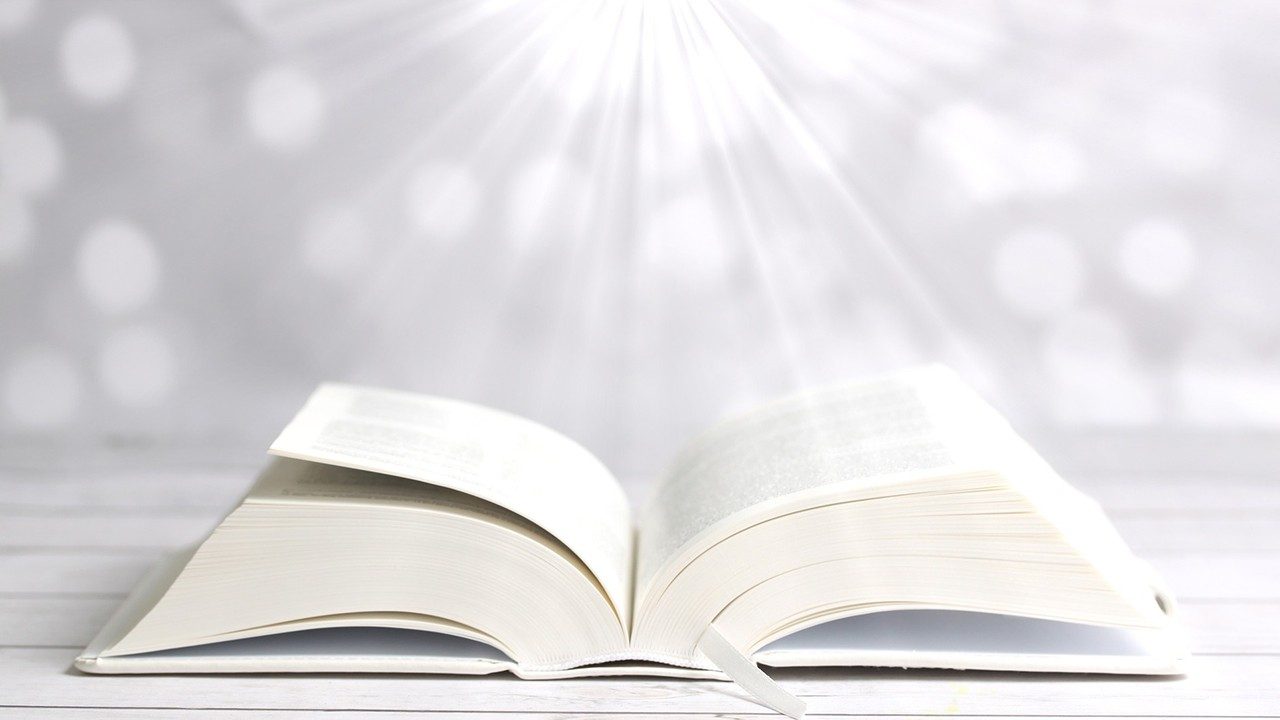 Bài đọc 2
  Chúng tôi sẵn sàng hiến cho anh em, không những Tin Mừng của Thiên Chúa, mà cả mạng sống của chúng tôi nữa.
   Bài trích thư thứ nhất của thánh Phao-lô tông đồ gửi tín hữu Thê-xa-lô-ni-ca.
Alleluia - Alleluia:
Các con chỉ có một Cha là Cha trên trời, chỉ có một người lãnh đạo là Đức Ki-tô.
Alleluia …
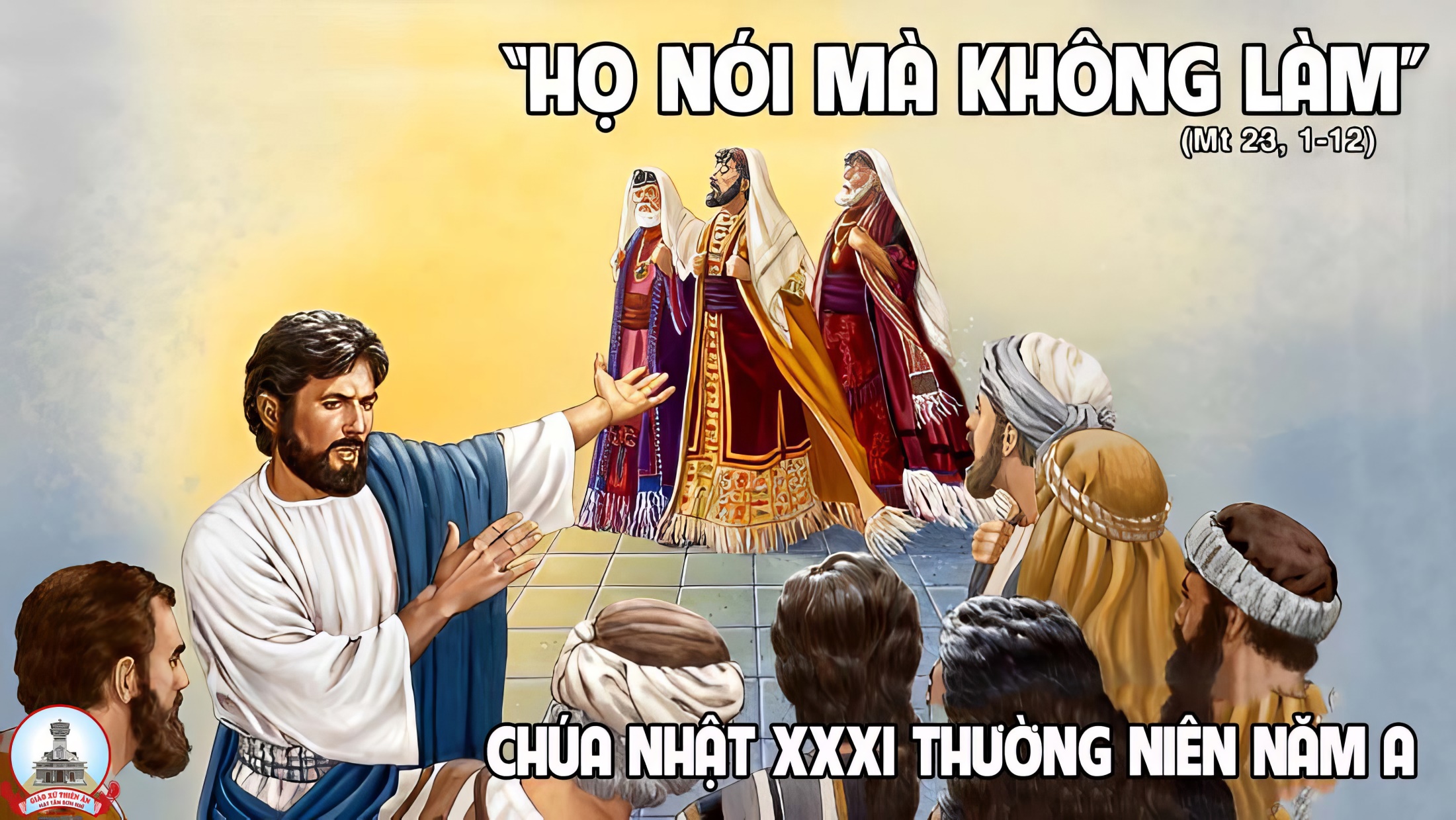 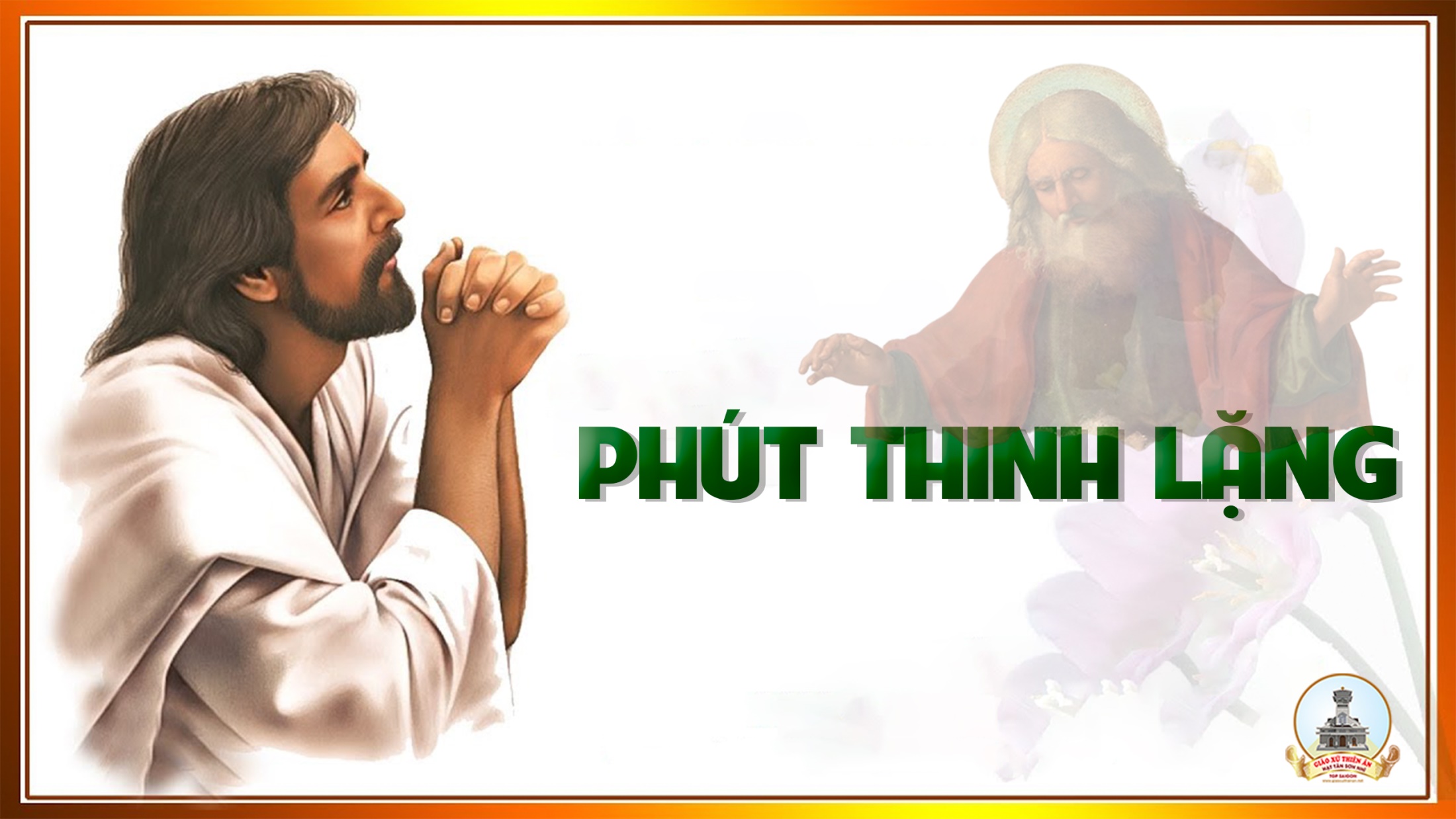 KINH TIN KÍNH
Tôi tin kính một Thiên Chúa là Cha toàn năng, Đấng tạo thành trời đất, muôn vật hữu hình và vô hình.
Tôi tin kính một Chúa Giêsu Kitô, Con Một Thiên Chúa, Sinh bởi Đức Chúa Cha từ trước muôn đời.
Người là Thiên Chúa bởi Thiên Chúa, Ánh Sáng bởi Ánh Sáng, Thiên Chúa thật bởi Thiên Chúa thật,
được sinh ra mà không phải được tạo thành, đồng bản thể với Đức Chúa Cha: nhờ Người mà muôn vật được tạo thành.
Vì loài người chúng ta và để cứu độ chúng ta, Người đã từ trời xuống thế.
Bởi phép Đức Chúa Thánh Thần, Người đã nhập thể trong lòng Trinh Nữ Maria, và đã làm người.
Người chịu đóng đinh vào thập giá vì chúng ta, thời quan Phongxiô Philatô; Người chịu khổ hình và mai táng, ngày thứ ba Người sống lại như lời Thánh Kinh.
Người lên trời, ngự bên hữu Đức Chúa Cha, và Người sẽ lại đến trong vinh quang để phán xét kẻ sống và kẻ chết, Nước Người sẽ không bao giờ cùng.
Tôi tin kính Đức Chúa Thánh Thần là Thiên Chúa và là Đấng ban sự sống, Người bởi Đức Chúa Cha và Đức Chúa Con mà ra,
Người được phụng thờ và tôn vinh cùng với Đức Chúa Cha và Đức Chúa Con: Người đã dùng các tiên tri mà phán dạy.
Tôi tin Hội Thánh duy nhất thánh thiện công giáo và tông truyền.
Tôi tuyên xưng có một Phép Rửa để tha tội. Tôi trông đợi kẻ chết sống lại và sự sống đời sau. Amen.
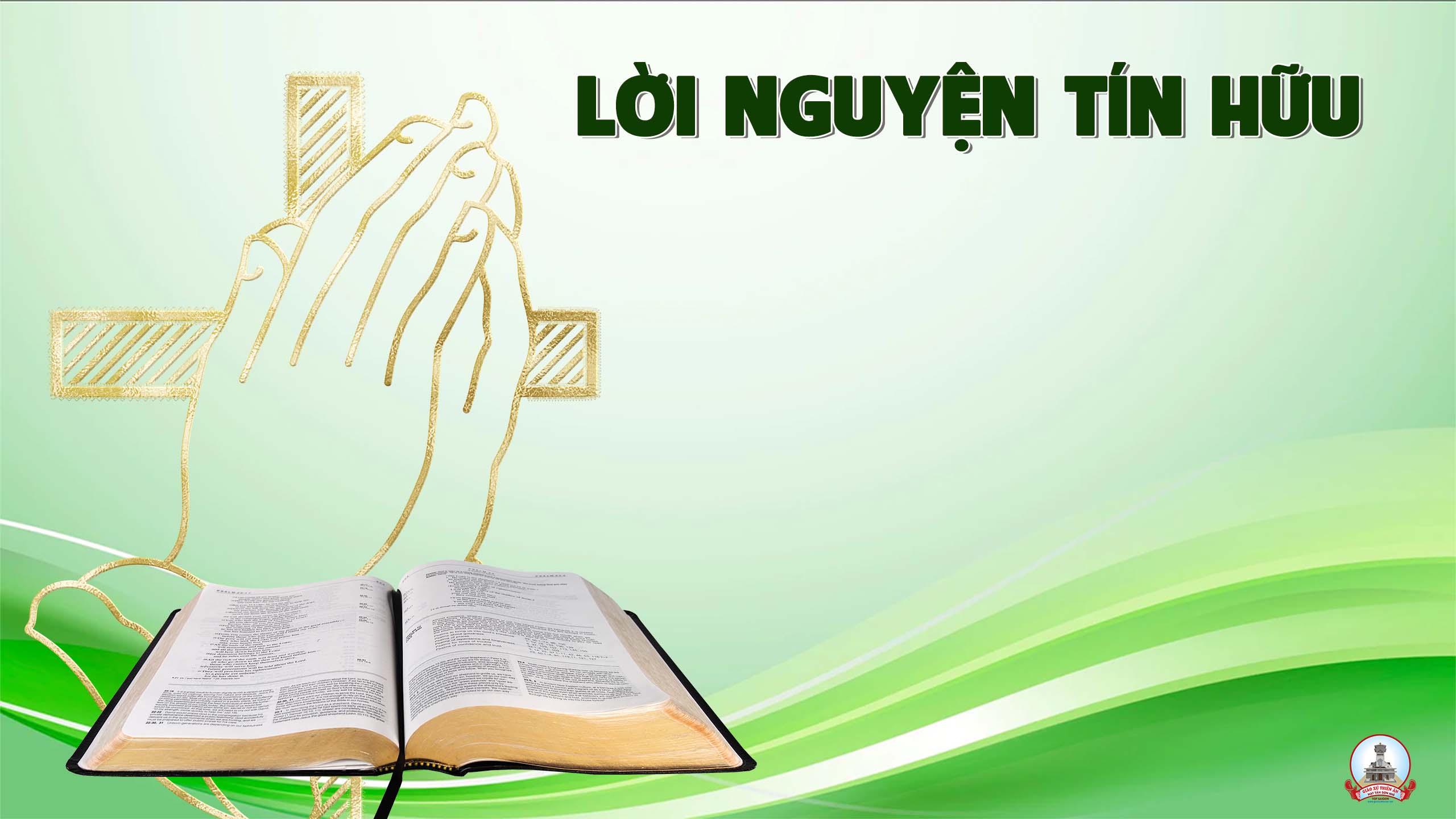 Đức Giêsu đến trần gian không phải để được kẻ hầu người hạ, nhưng là để phục vụ và hiến dâng mạng sống làm giá chuộc muôn người.
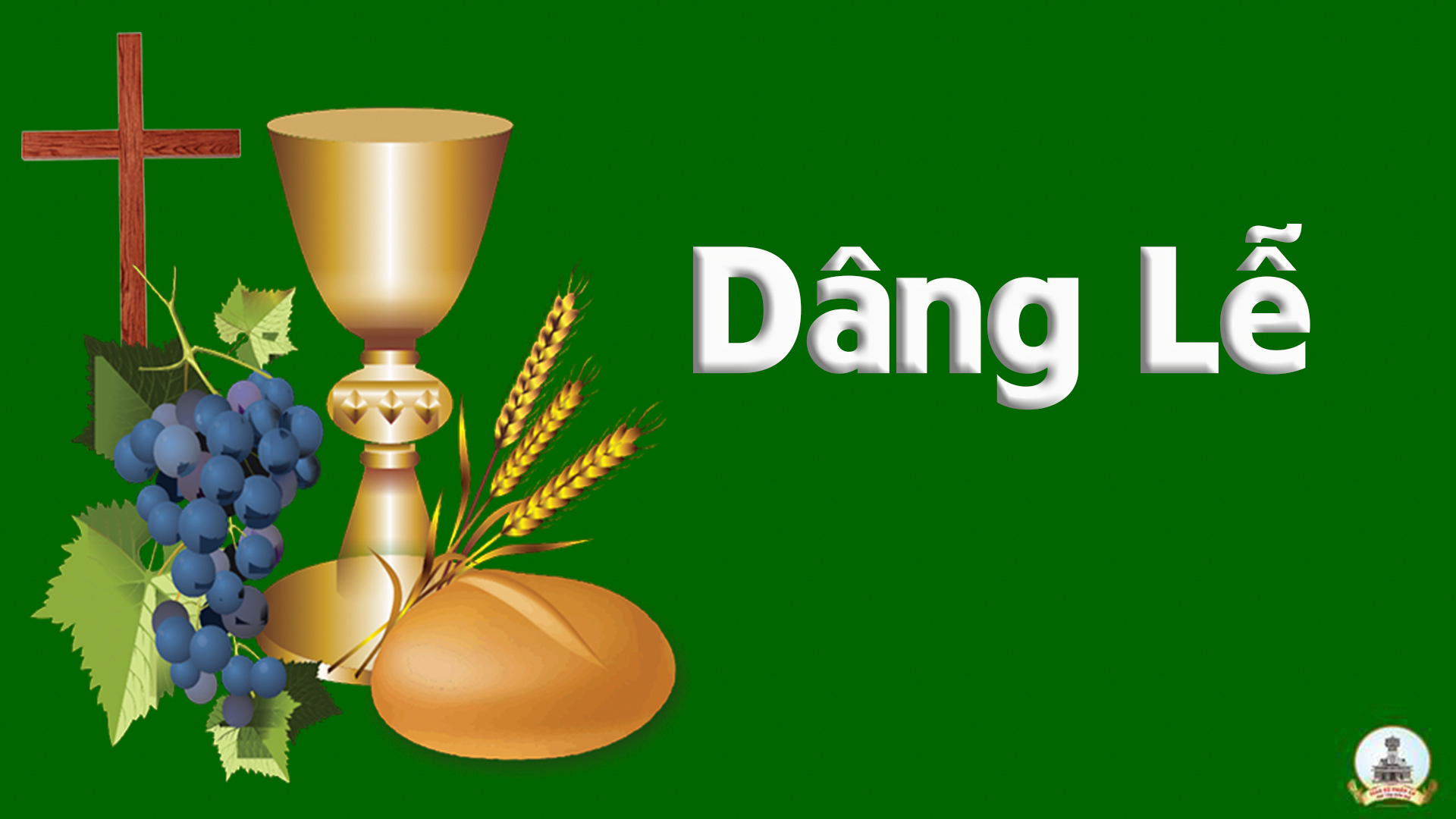 Tấm Lòng
Nguyễn Khảm
Tk1: Xin dâng Người đôi bàn tay gầy ngày mưa nắng kiếp nhân sinh. Xin dâng người nặng gánh đôi vai cho đàn em bé nhỏ môi cười và xin trong đời niềm hạnh phúc cho ngày mai.
Đk: Tấm bánh này chứa bao nỗi niềm là của lễ cuộc đời con dâng Người. Chén máu này chất cả tâm tư. Tuy đơn nghèo nhưng mang trọn tình yêu.
Tk2: Xin dâng Người tâm hồn bé nhỏ mà mơ ước vô biên. Xin dâng Người từng bước chân đi trong niềm tin thoáng bóng nghi ngờ. Còn xin đi hoài và đi mãi đi về Cha.
Đk: Tấm bánh này chứa bao nỗi niềm là của lễ cuộc đời con dâng Người. Chén máu này chất cả tâm tư. Tuy đơn nghèo nhưng mang trọn tình yêu.
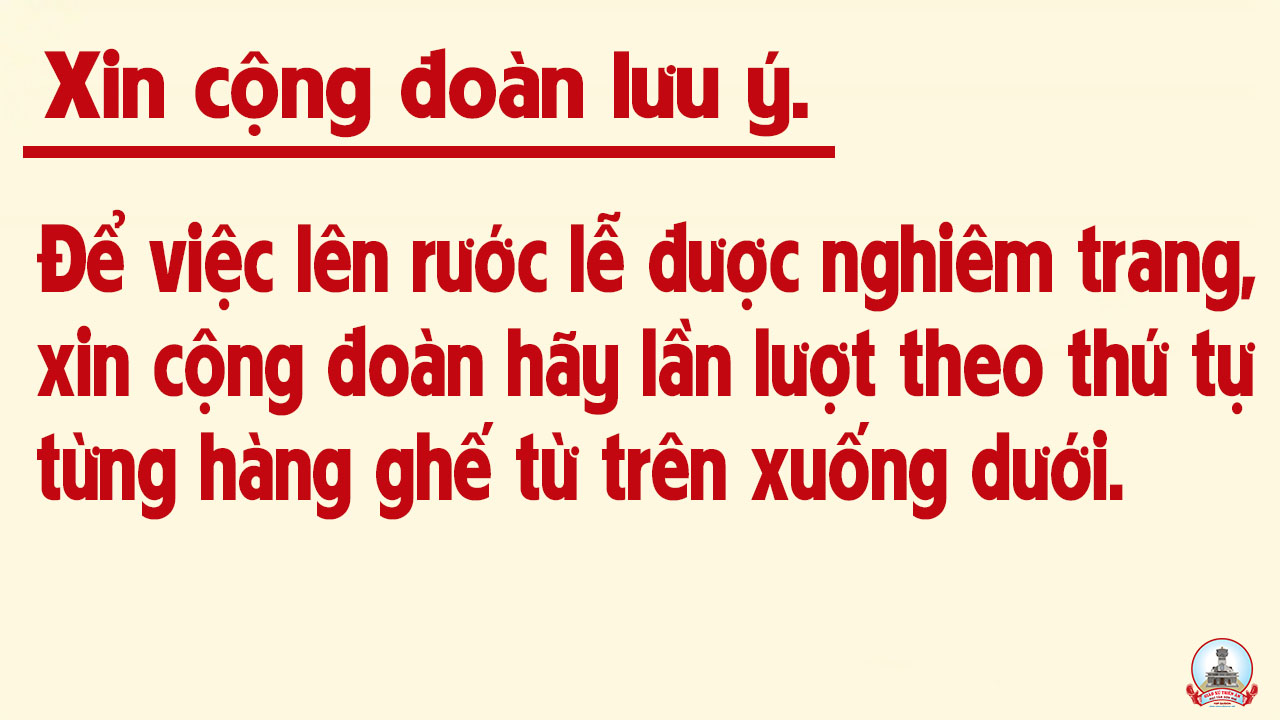 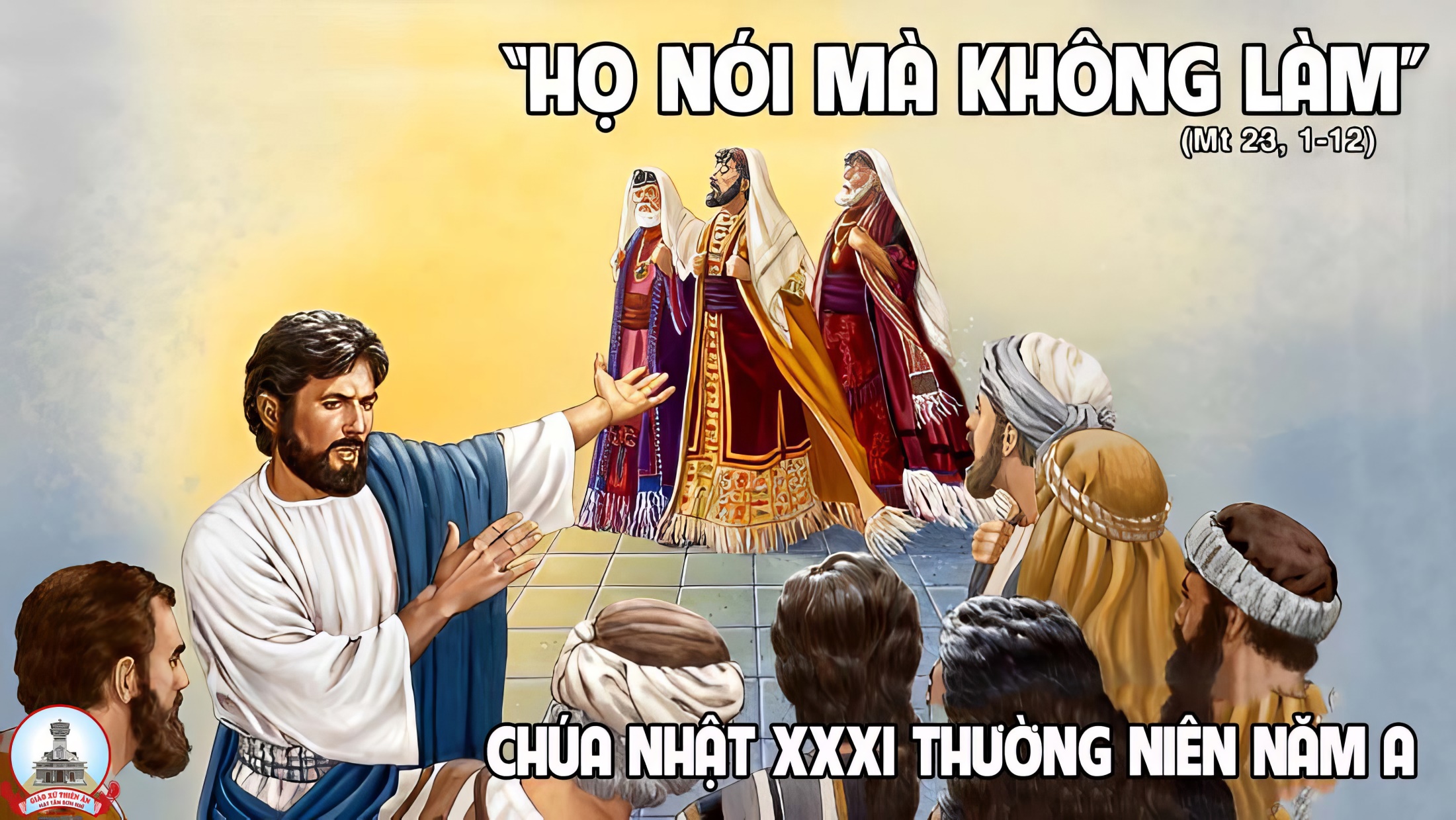 Ca Nguyện Hiệp LễCon Đường Bé NhỏPhanxicô
Tk1: Con muốn làm một bông hoa nhỏ, dưới chân bàn thờ ngày lễ thường. Con muốn làm một bông hoa trắng, từng chiều vắng đơn sơ nguyện cầu.
Đk: Chúa ơi! Những con đường bé nhỏ dễ thương mà sáng ngời, dẫn đưa về cõi trời. Cuộc đời của người con thơ bé là nụ hoa khiêm nhường mà nồng ấm thiên đường.
Tk2: Con muốn làm một ngôi sao nhỏ, tháng năm mịt mờ ở cuối trời. Con muốn làm một ngôi sao tím, nhìn về Chúa như muôn mặt trời.
Đk: Chúa ơi! Những con đường bé nhỏ dễ thương mà sáng ngời, dẫn đưa về cõi trời. Cuộc đời của người con thơ bé là nụ hoa khiêm nhường mà nồng ấm thiên đường.
Tk3: Giữa cõi trời lộng bay gió chiều. Chúa cho con lên đẹp cánh diều. Ai khiêm nhường tìm nương theo Chúa, được nhẹ vút lên cao tuyệt vời.
Đk: Chúa ơi! Những con đường bé nhỏ dễ thương mà sáng ngời, dẫn đưa về cõi trời. Cuộc đời của người con thơ bé là nụ hoa khiêm nhường mà nồng ấm thiên đường.
Tk4: Ai khiêm nhường nhỏ bé trong đời, Chúa ban ơn cho hiểu lẽ trời. Ai khiêm nhường ngồi bên chân Chúa, được  Người nói muôn câu nhiệm mầu.
Đk: Chúa ơi! Những con đường bé nhỏ dễ thương mà sáng ngời, dẫn đưa về cõi trời. Cuộc đời của người con thơ bé là nụ hoa khiêm nhường mà nồng ấm thiên đường.
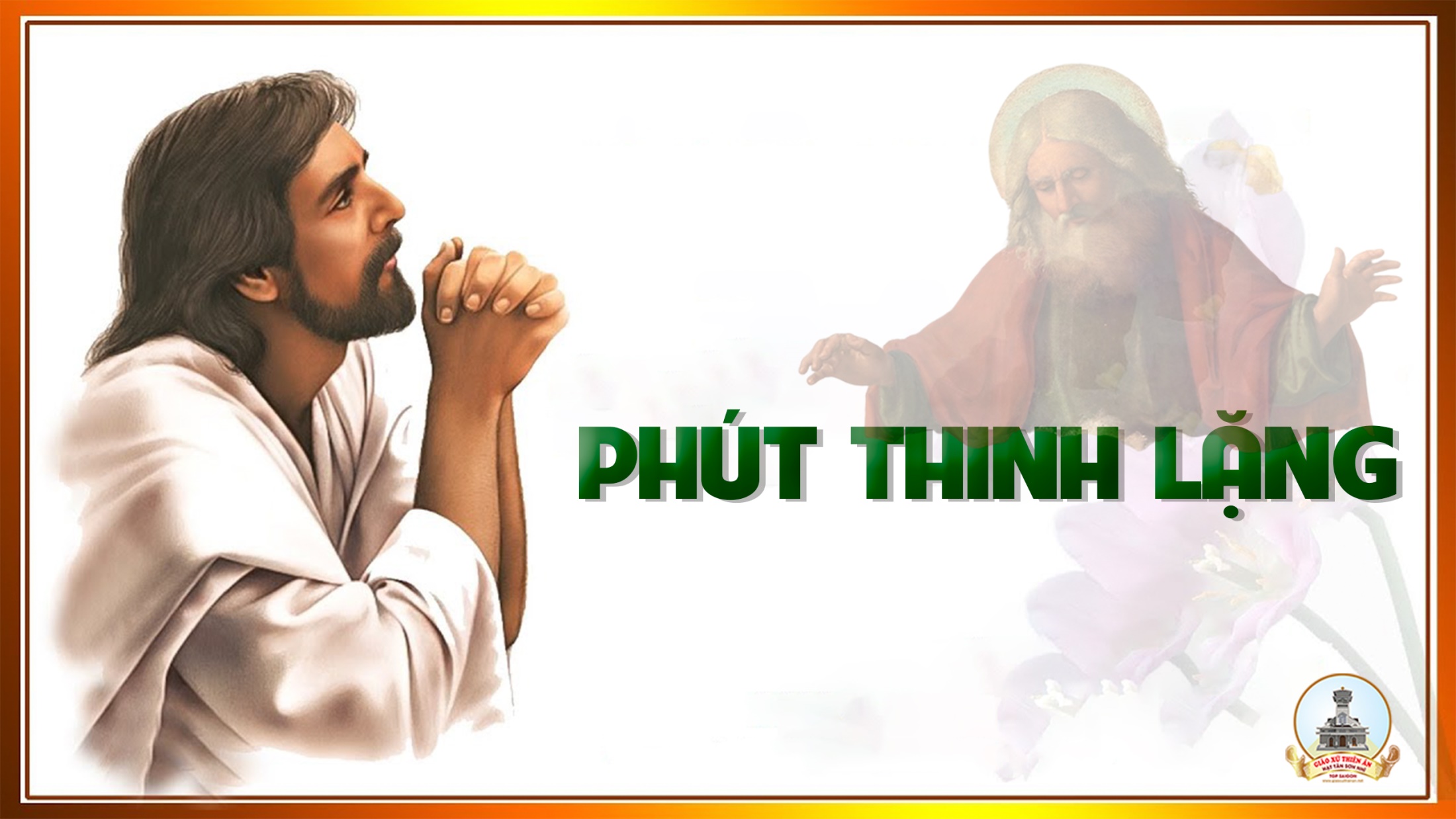 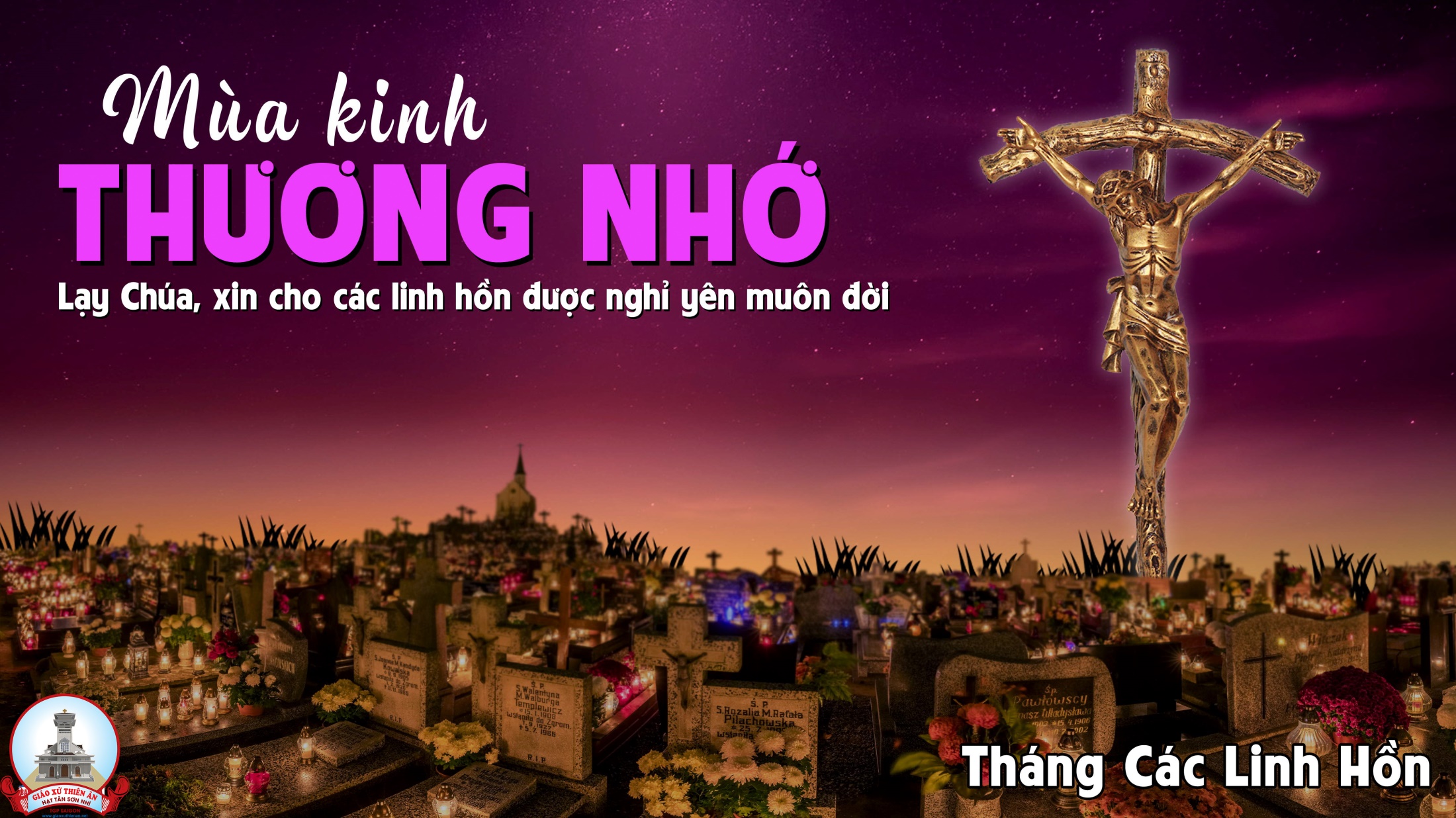 Ca Kết LễTừ Nơi Ngục HìnhDuy Thiên
Đk: Từ vực sâu con kêu cầu lên Chúa. Nguyện xin Chúa hãy lắng nghe lời kêu khấn, chớ chấp tội, nhưng xót thương hồn con Chúa ơi.
**: Này hồn con luôn hy vọng nơi Chúa. Nguyện xin Chúa hãy đoái thương lời than khóc, tiếng khẩn cầu vang khắp ngục hình bao xót xa.
Tk: Ôi lạy Chúa nếu chấp tội con đây, dương gian kia nào ai đứng vững. Chúa nhân từ xin đoái thương đoàn con đang khóc than trong chốn u sầu.
Đk: Từ vực sâu con kêu cầu lên Chúa. Nguyện xin Chúa hãy lắng nghe lời kêu khấn, chớ chấp tội, nhưng xót thương hồn con Chúa ơi.
**: Này hồn con luôn hy vọng nơi Chúa. Nguyện xin Chúa hãy đoái thương lời than khóc, tiếng khẩn cầu vang khắp ngục hình bao xót xa.
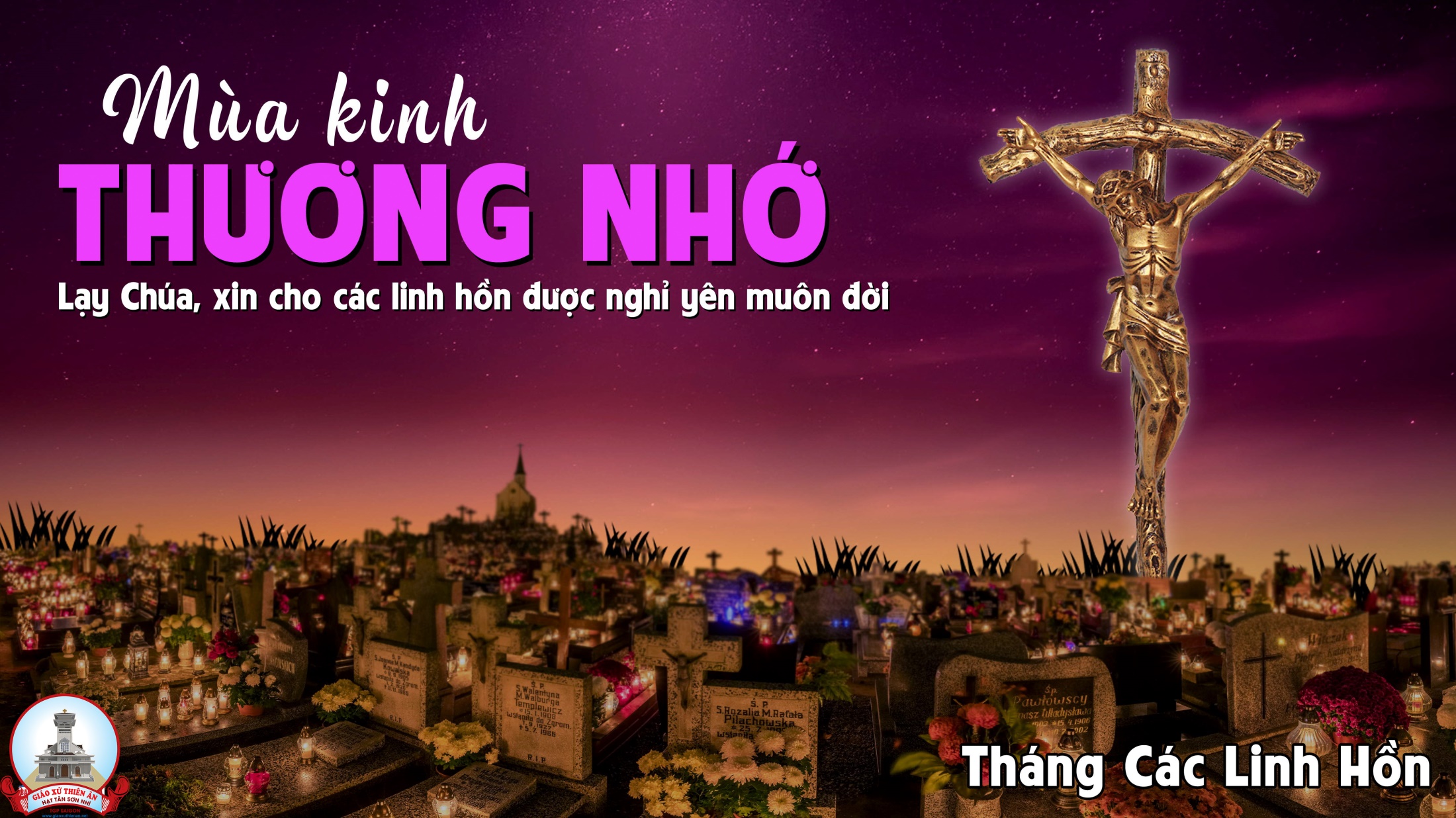